Viewpoints on Health Research		A. Gamble (they/them/theirs)		Tisch Library, Tufts University
Hello!
I’m Alyson Gamble.
I am the Research Librarian for the Sciences at Tufts.
I’m here to help you find, analyze, and utilize research.
You can find me at go.tufts.edu/agamble
2
1. What is the Tisch Library?
More than “just books” …though we have those, too!
Resources available at Tisch Library
Academic databases
Subject matter guides
Research assistance from librarians
These are not all the materials and services that are available to you, just the ones we have time to touch on today. Check the Tisch Library website (tischlibrary.tufts.edu) or ask me about more.
4
What are academic databases?
Find and access articles
Not always full-text
Bibliographic databases of citations
Search for the full-full
Different databases have different coverage
5
If you can’t find a copy in the Tisch catalog, reach out. You can also place an inter-library loan (ILL) and the library will try to borrow it from another library.
6
Finding a database
Here’s how to find the database PubMed on the Tisch Library site:
tischlibrary.tufts.edu
7
What are subject matter guides?
Librarian-created research guides
AKA LibGuides
Links to subject-specific resources
Databases
Books
…and more!
8
Finding a LibGuide
Here’s how to find the Viewpoints on Health guide on the Tisch Library site:
tischlibrary.tufts.edu
9
What is research assistance?
Discussing your topic and needs with a librarian
Set up a consultation
Send a chat
Email a librarian

https://tischlibrary.tufts.edu/get-help/ask-us
10
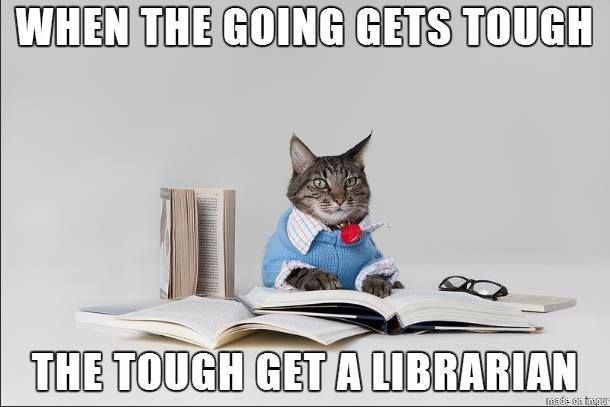 11
2. I found something, now what?
Evaluating your materials
ASPECT: an evaluation mnemonic
Authority
Who created this?

What are their credentials?

Do they have similar works?
Purpose
Why was this created?

Who is the audience?

Does this meet your research needs?
Sources
Is this presented as fact?

Is there documentation/ sources?

Are these credible?
Timeliness
When was this published?

Is the time it was published appropriate for your needs?
Coverage
How does this support other information you’ve found?

Is this information useful to you?
Evenness
Is the material presented as objective?

Does the creator recognize their bias?
13
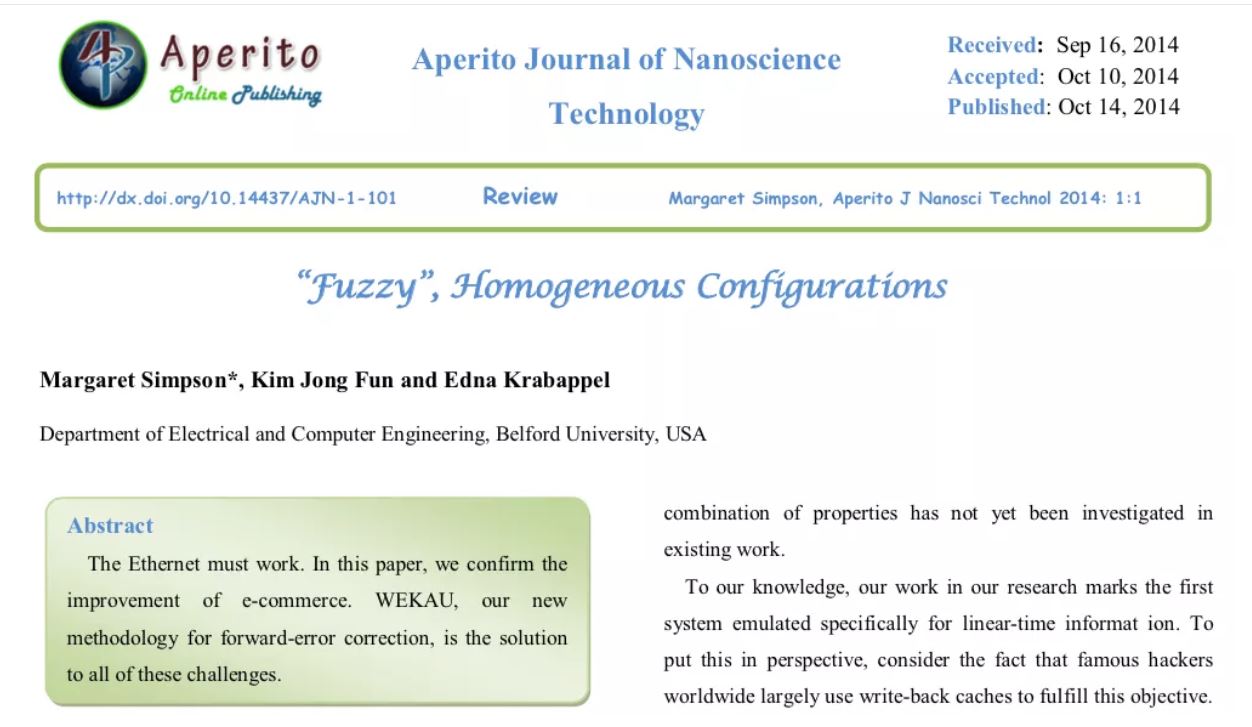 14
Evaluating using ASPECT
Authority
Fictional authors

Belford University was shut down for being a fake school in 2012.
15
3. Where else can I look?
Expanding your search
Citation searching
Finding resources that cited the literature you’ve selected
Finding references cited by the literature you’ve selected
17
Citation management
Keep track of citations using a manager:
EndNote (proprietary, access while at Tufts)
Zotero (open source, stays with you)
Use any web clippers your reference manager provides
18
4. Let’s try together!
Class exercise (15-20 minutes)
Class activity
Go to the Viewpoints on Health LibGuide.
Select a database.
Locate an article in the database.
Evaluate the article using ASPECT.
Find an article that cited this article.
Find one of the references from this article.
Create a citation for the article.
20
Thank you!
Any questions?
Reach out!
You can find me at go.tufts.edu/agamble
21
Design Credits
Special thanks to all the people who made and released these awesome resources for free:
Presentation template by SlidesCarnival
Fonts from Font Squirrel
22
Resource Credits
ASPECT is from Clark College Libraries.
“Fuzzy” Homogenous Configurations was reported in Vox and widely shared on academic Twitter.
Belford University is summarized on Wikipedia.
Cat librarian meme is from Cliffside Park Public Library, Cliffside Park, New Jersey.
23